Crossing the Bridges Project

Schools, SACREs and Places of Worship
working together
to enhance Religious Education

Pan-Berkshire
2017
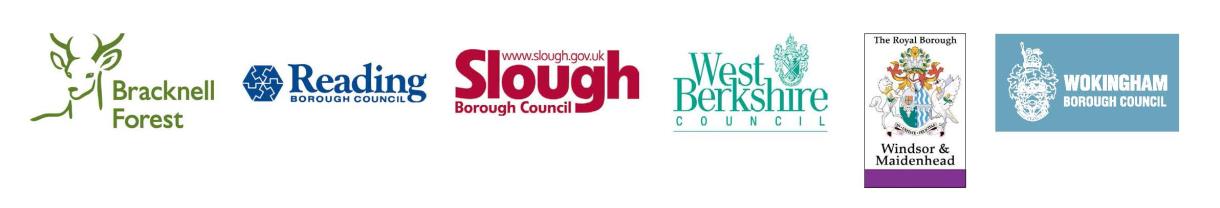 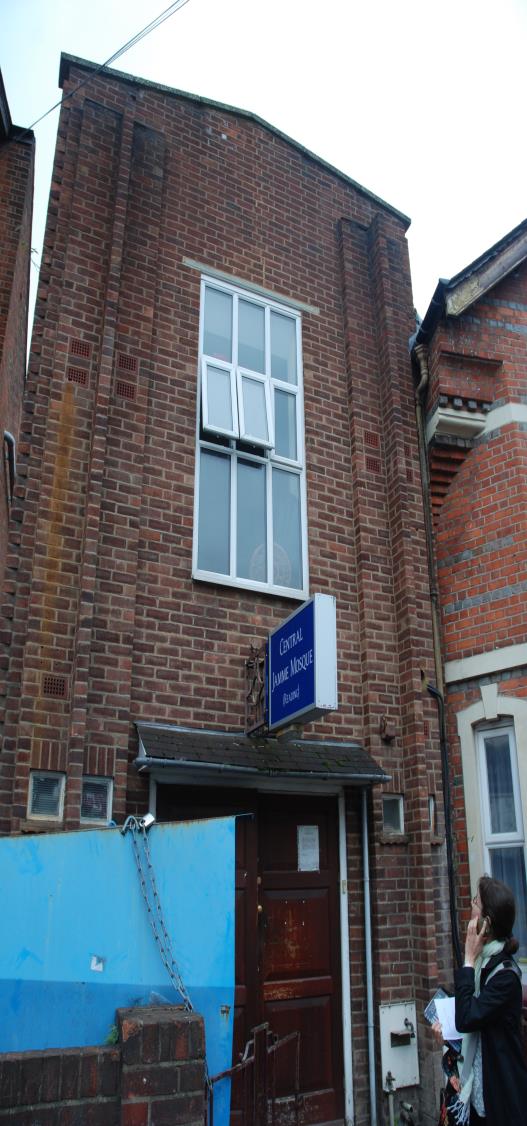 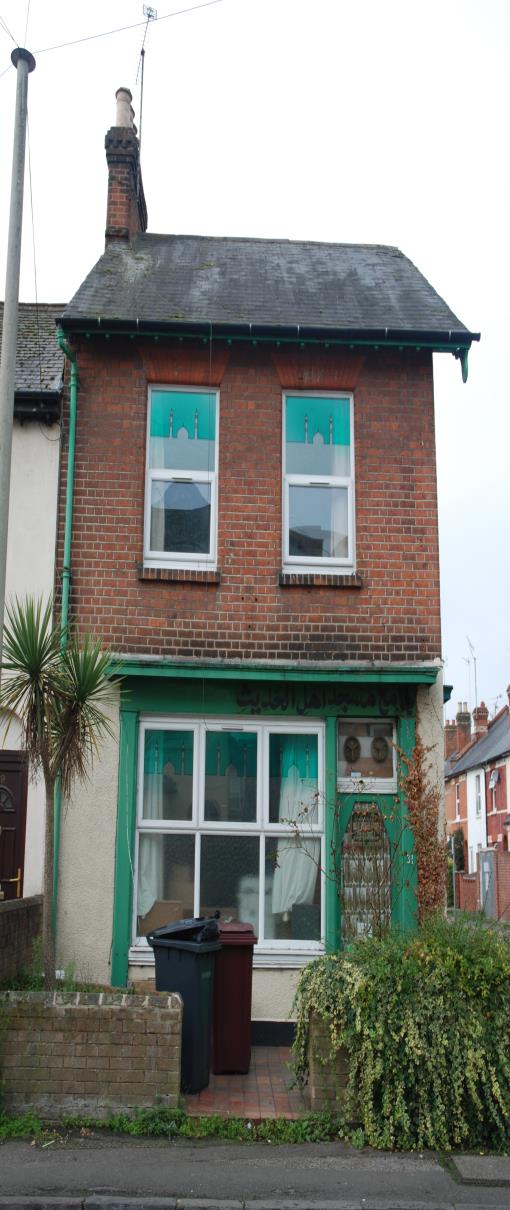 Mosques in Reading
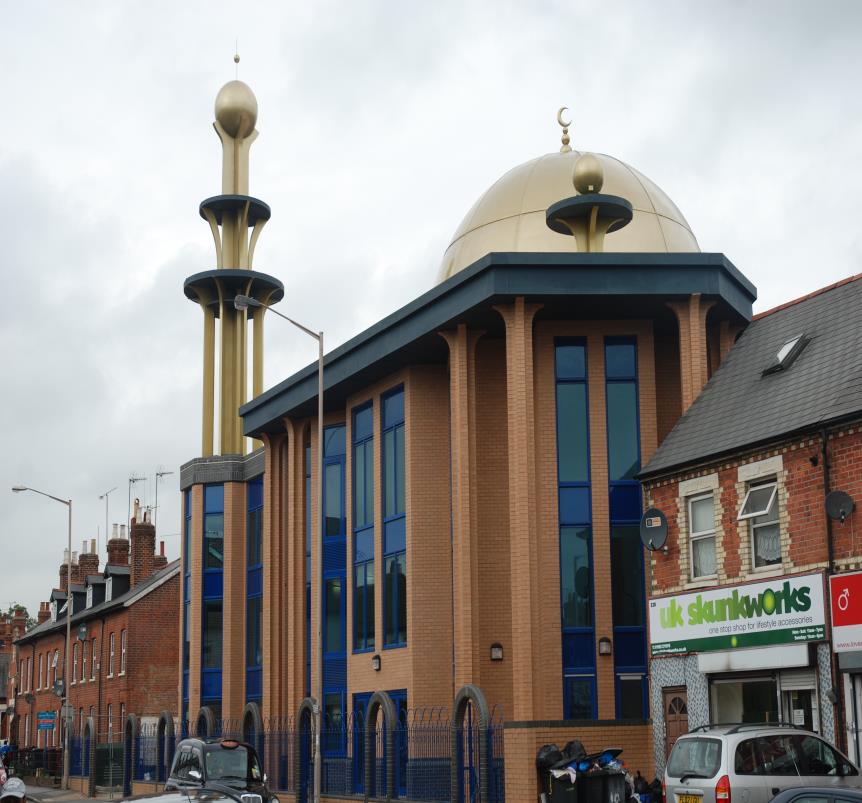 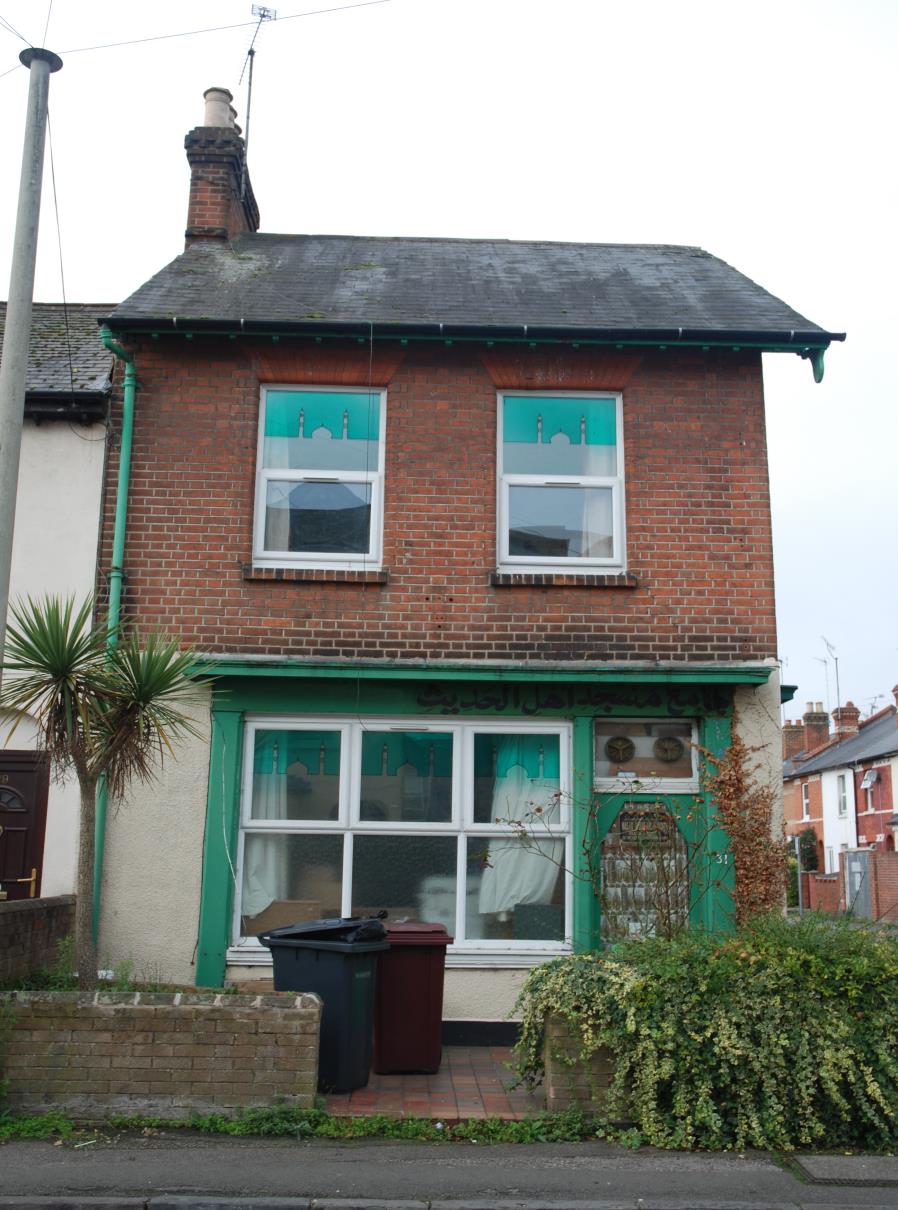 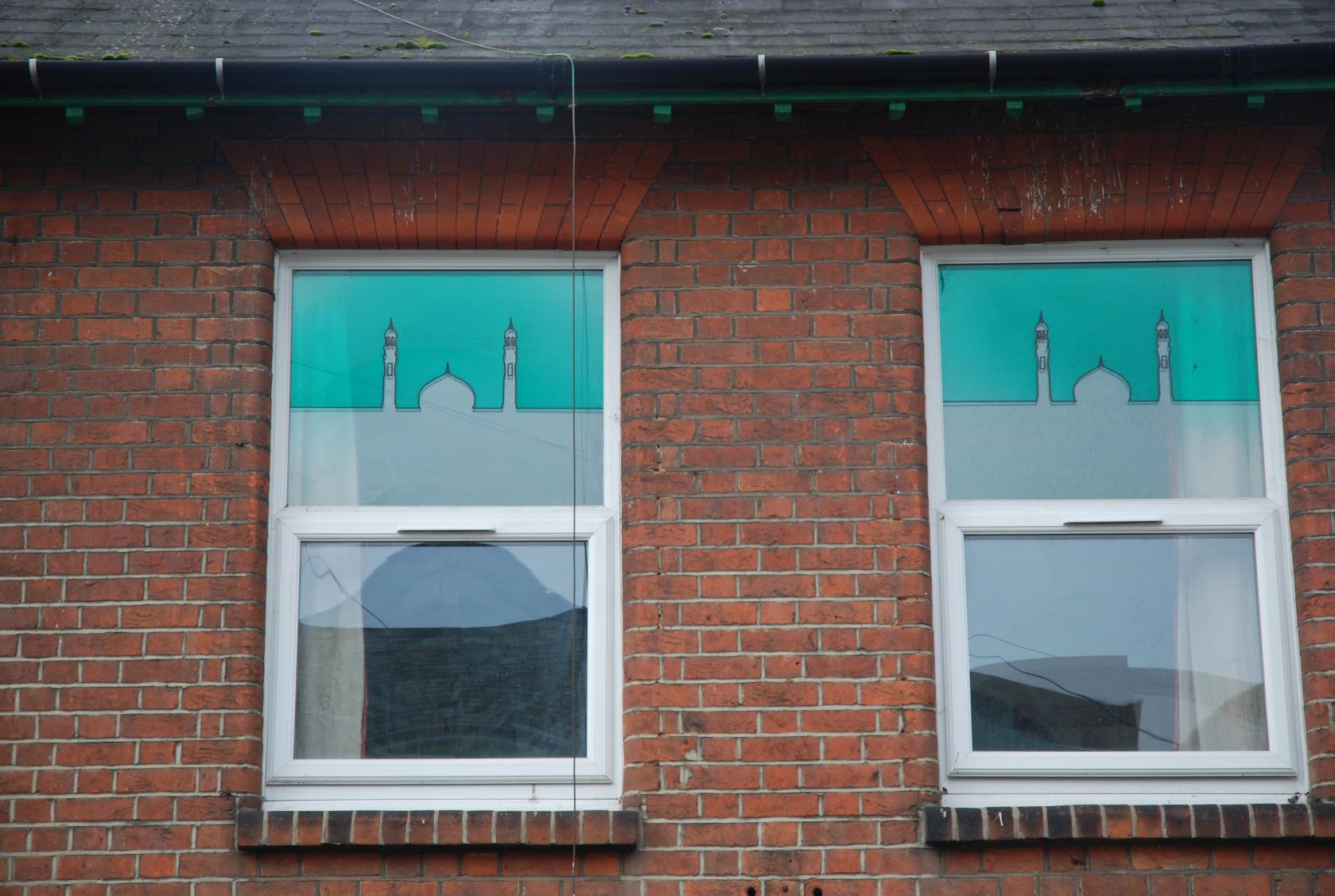 Some Mosques are converted houses
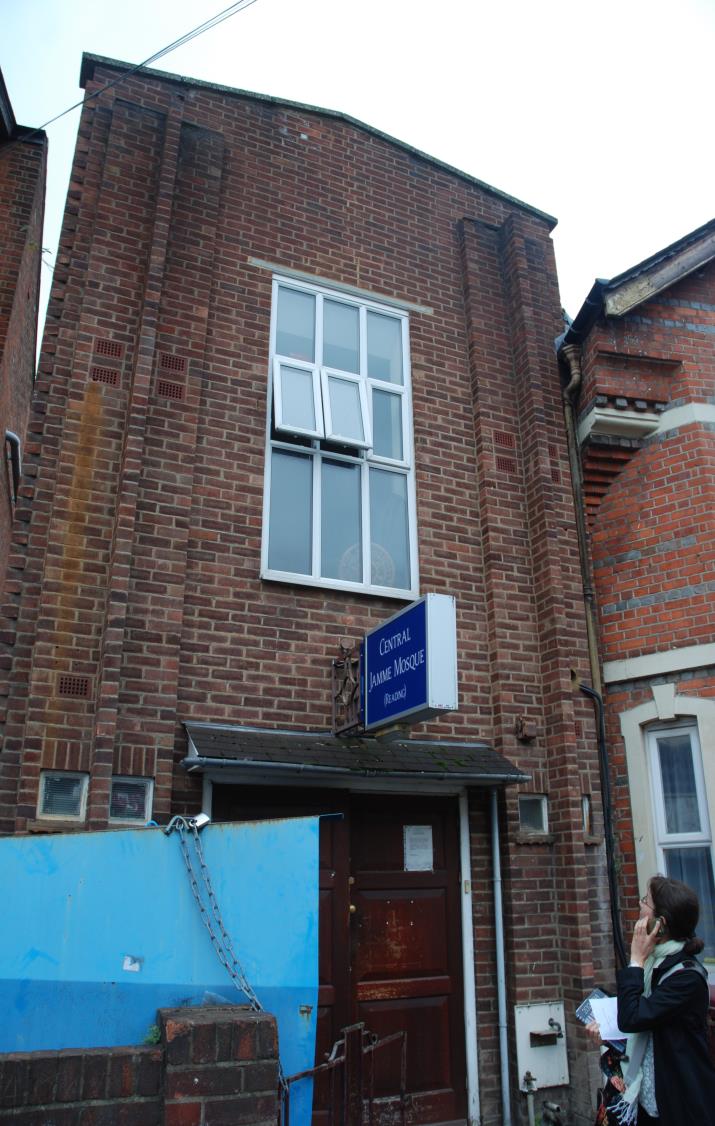 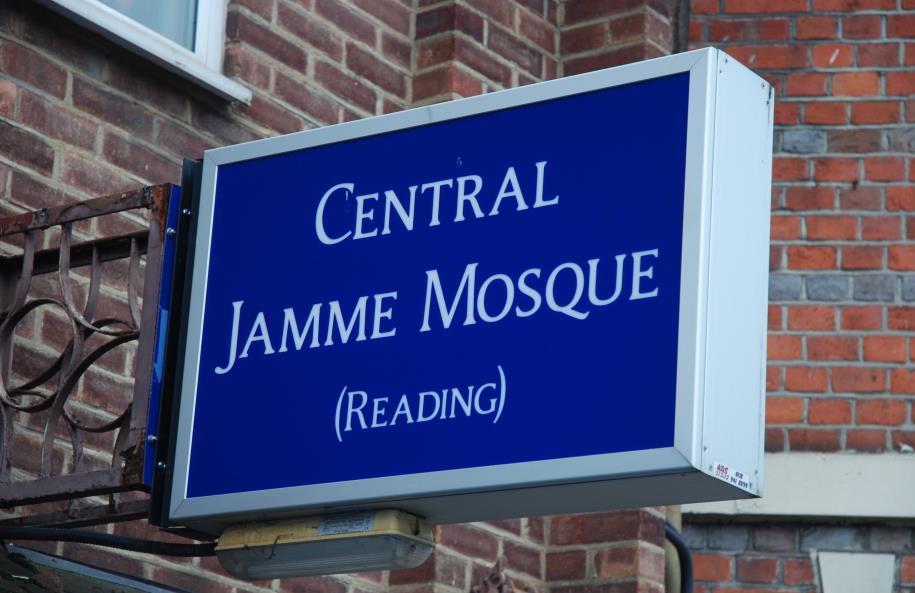 These don’t often look like Mosques from the outside, so they have a big sign!
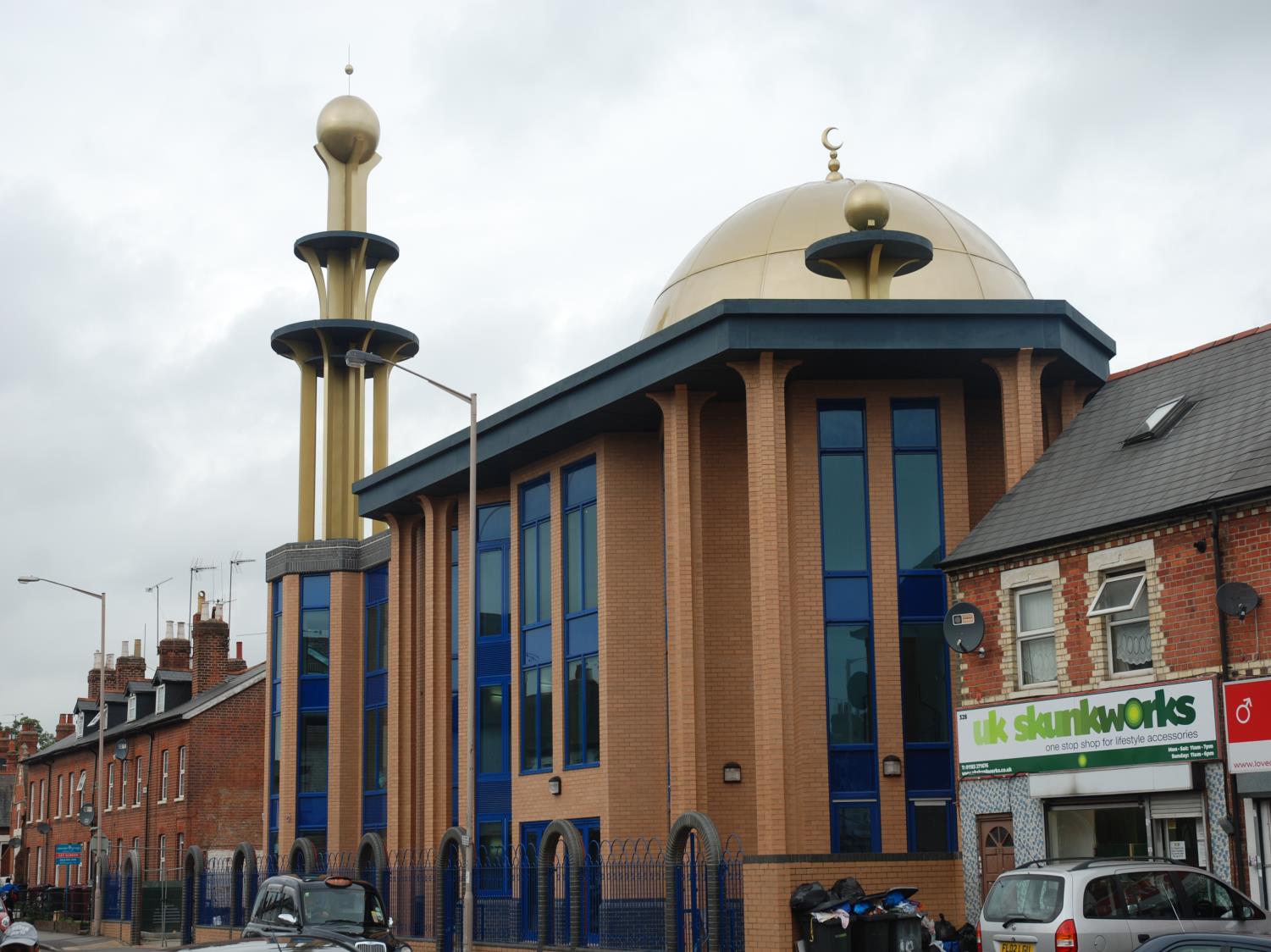 Some Mosques are specially built, they don’t need a sign!
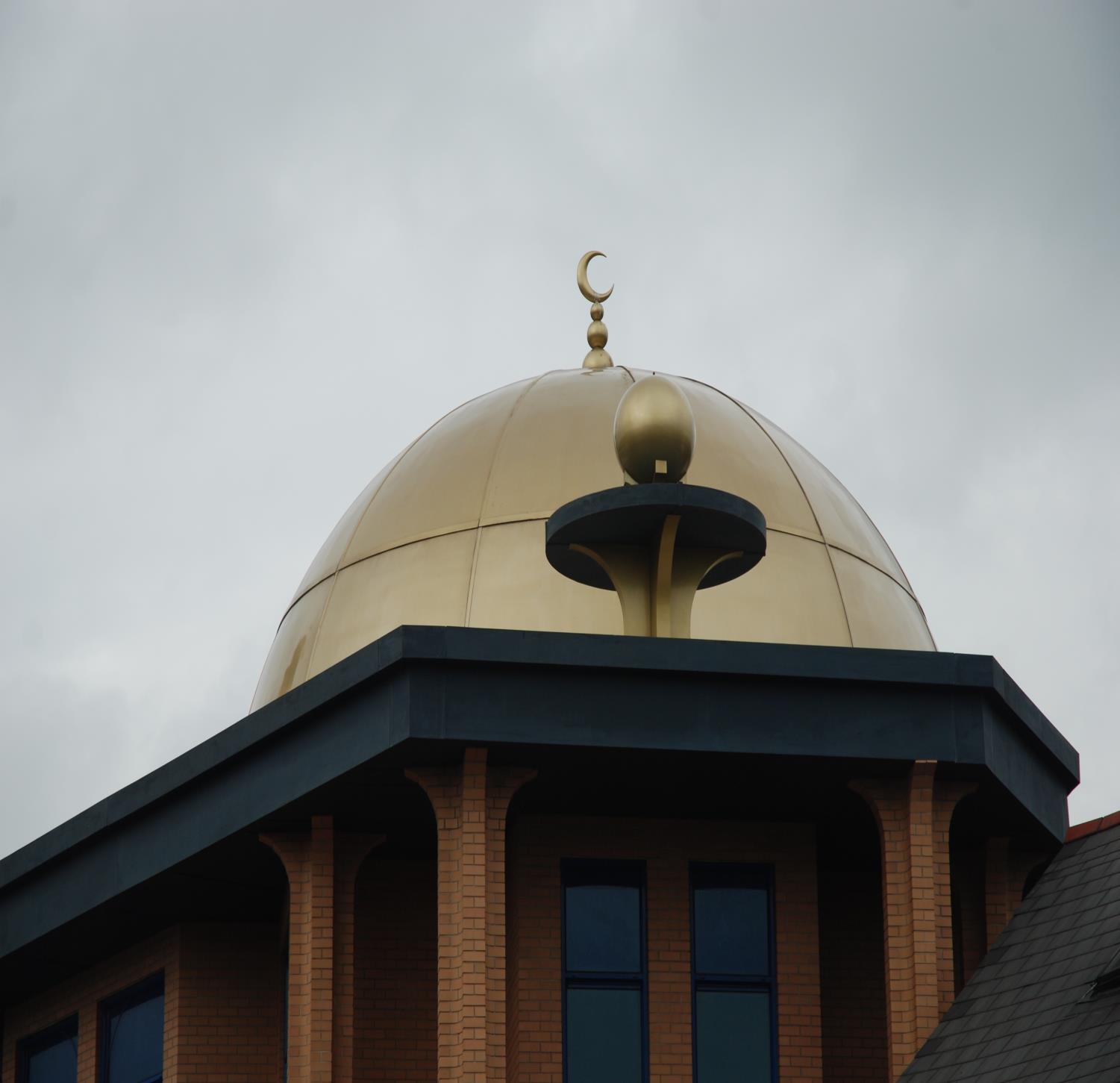 Dome
crescent moon
These Mosques have a dome over the prayer hall.
There is usually a crescent moon, the symbol of Islam, too
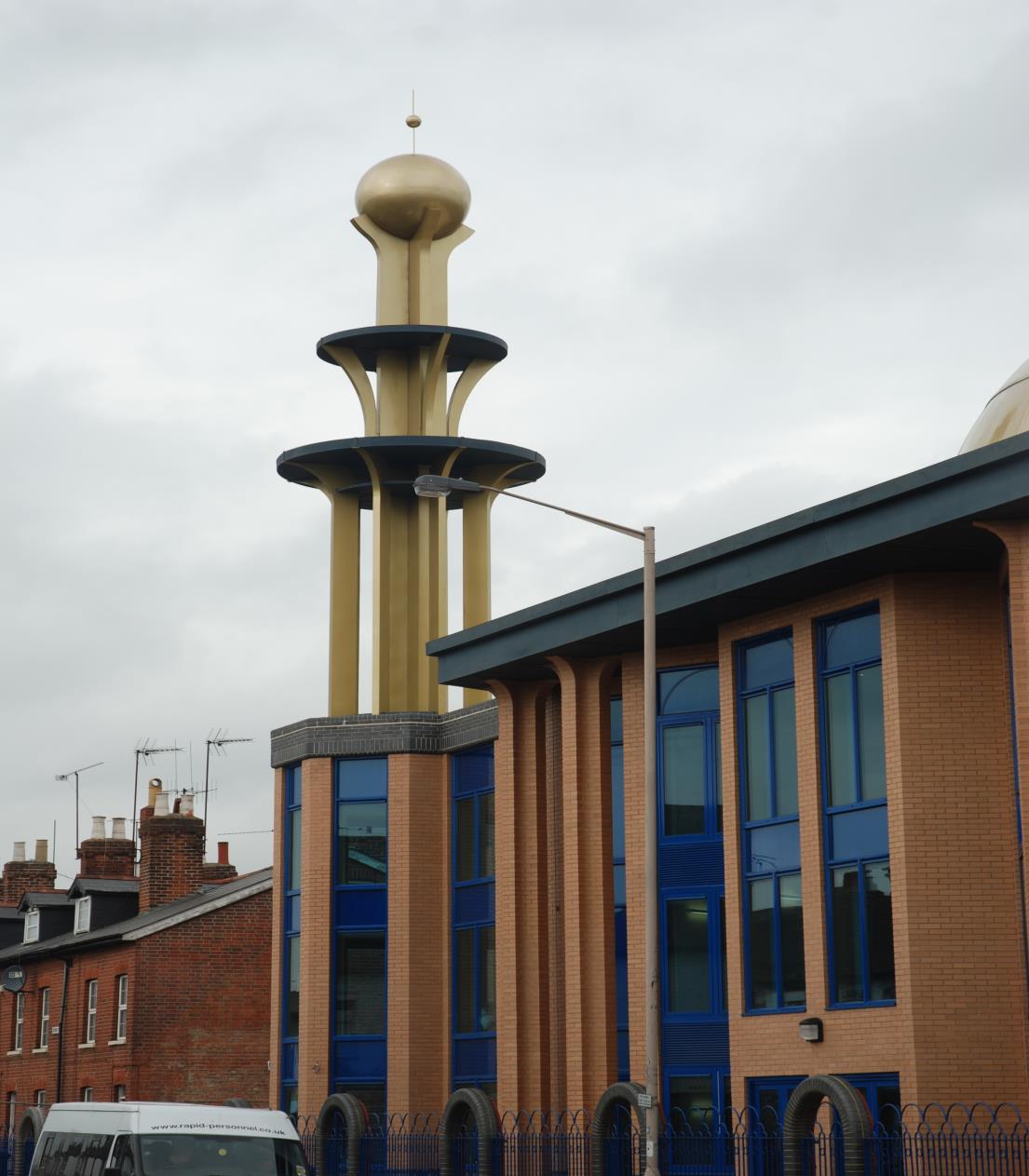 Minaret
They also have a special tower called a Minaret
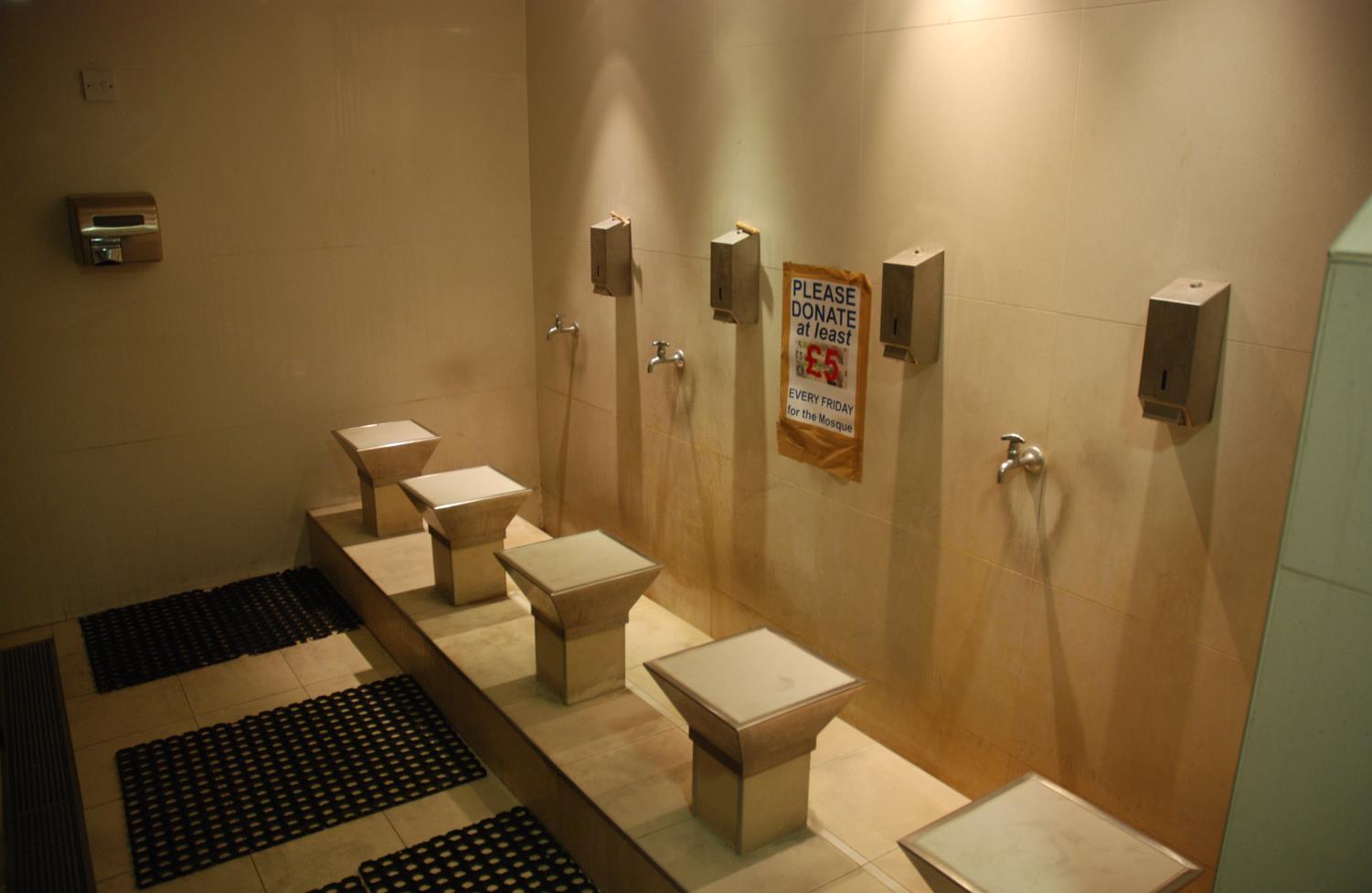 Before Muslims pray in the prayer hall they perform wudu, ritual washing to be clean before God
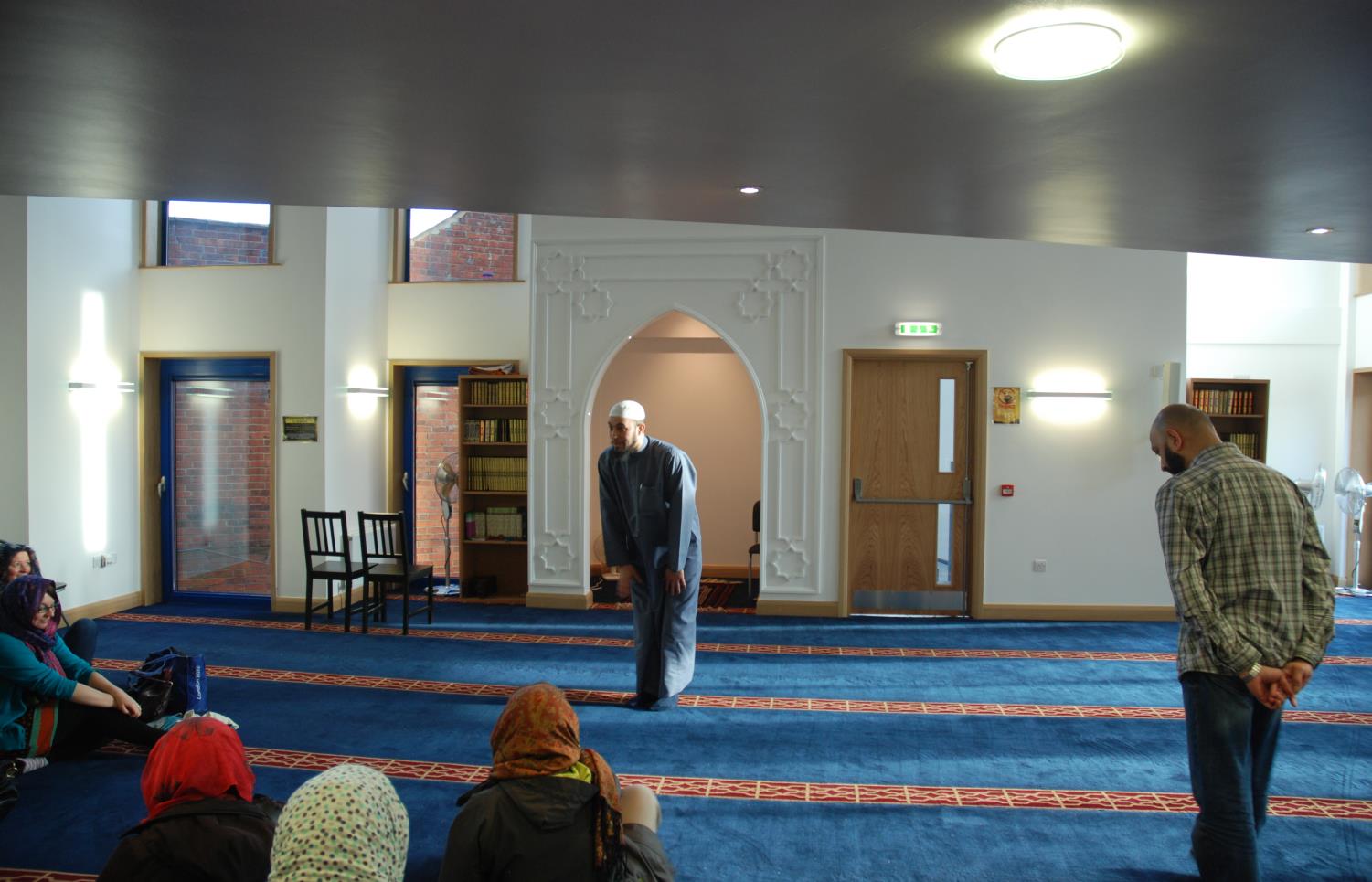 In the prayer hall, everyone sits on the floor to show they are equal in the eyes of God, Allah
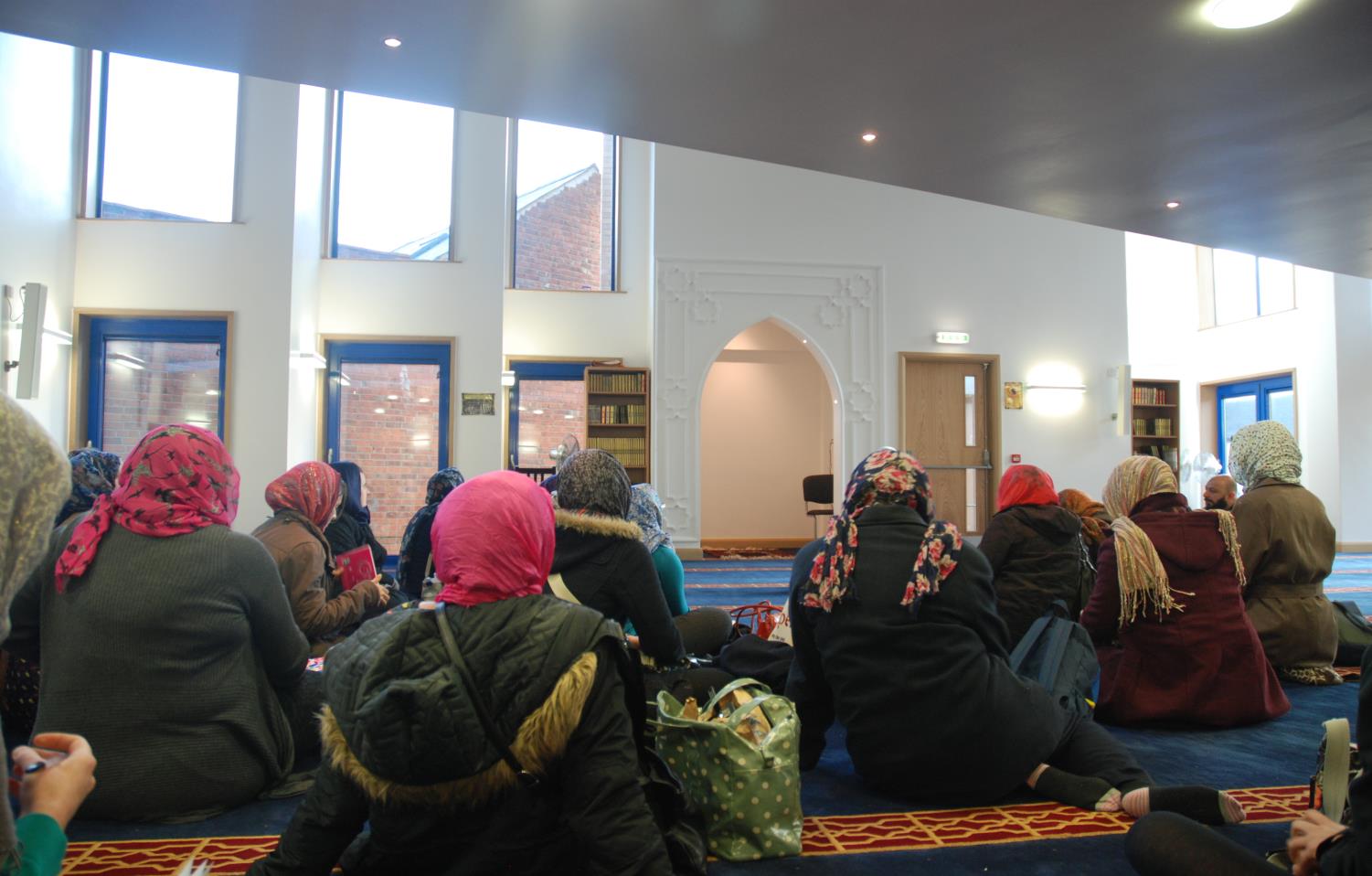 Men usually pray in front of the women, sometimes women are in a separate section
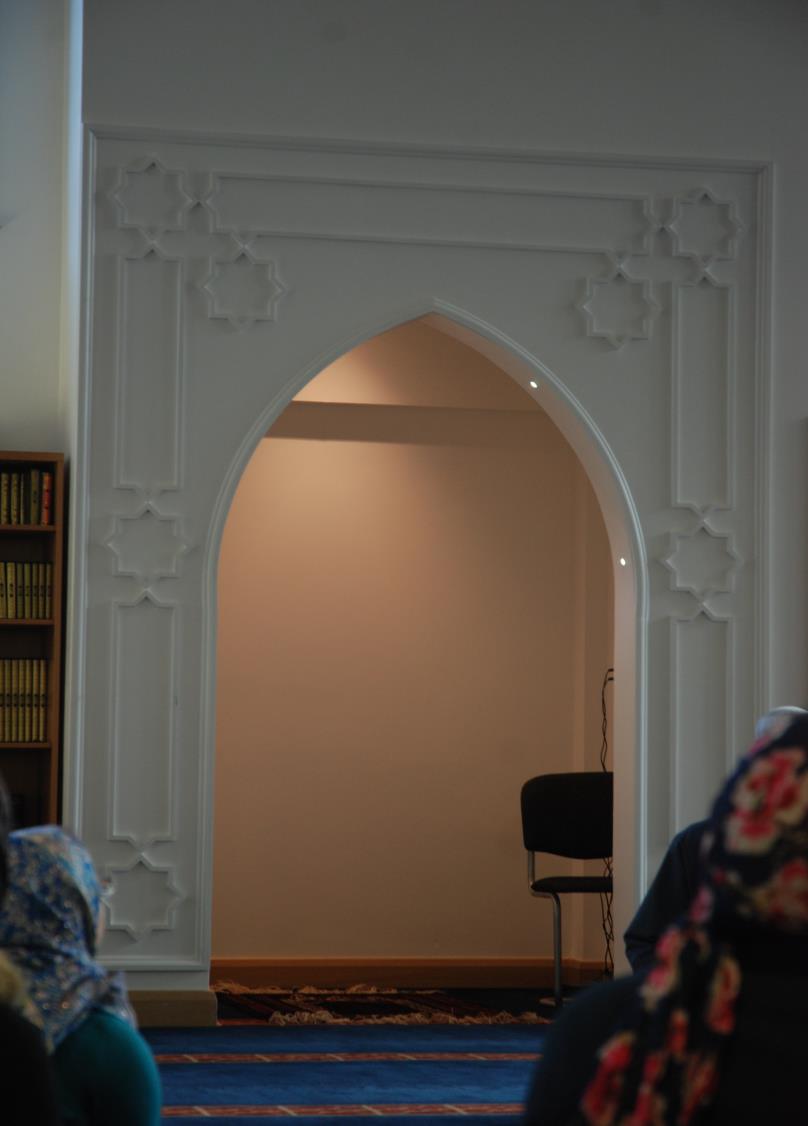 Everyone faces in the same direction. In the Mosque the archway (MIHRAB) is pointing to the holy city of Makkah. Muslims face Makkah when they pray.
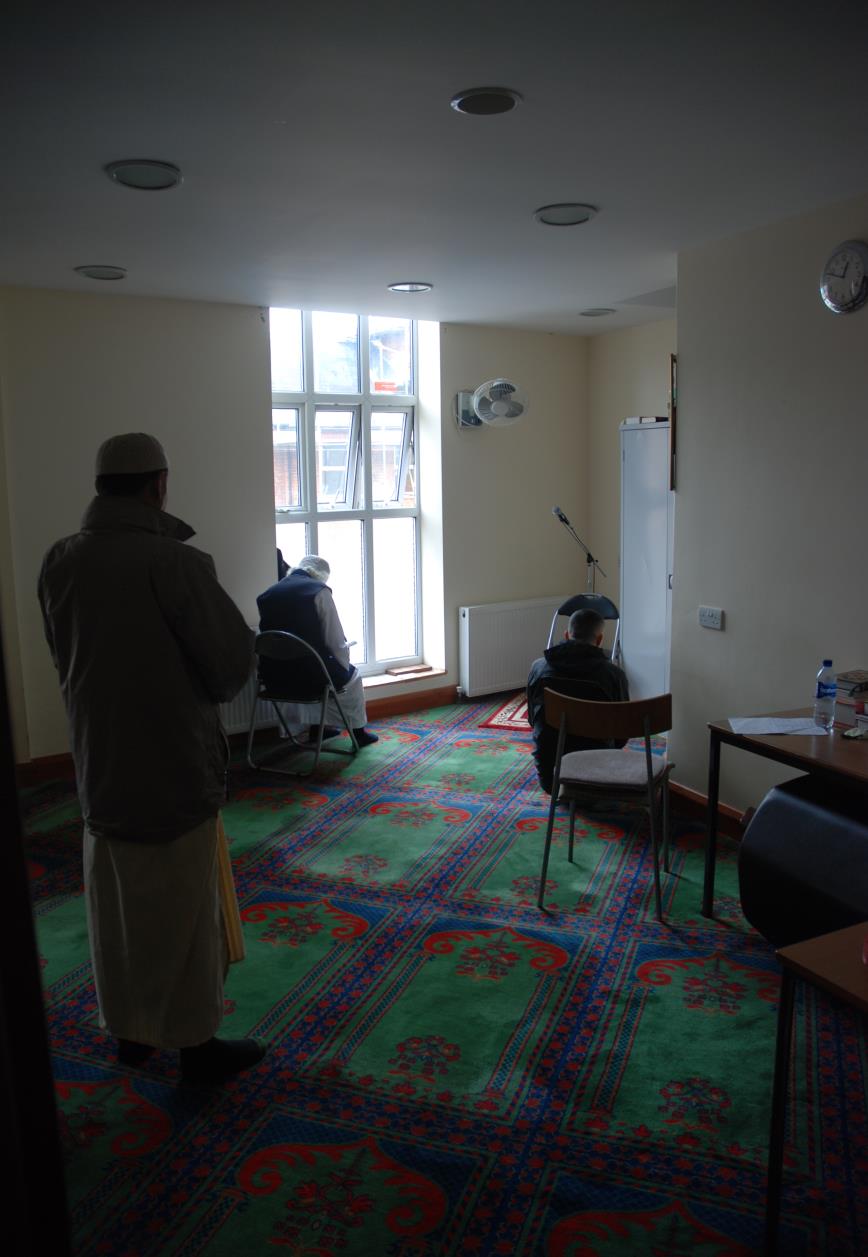 In Mosques that are converted houses, the prayer room can be small, but it still big enough to worship God.
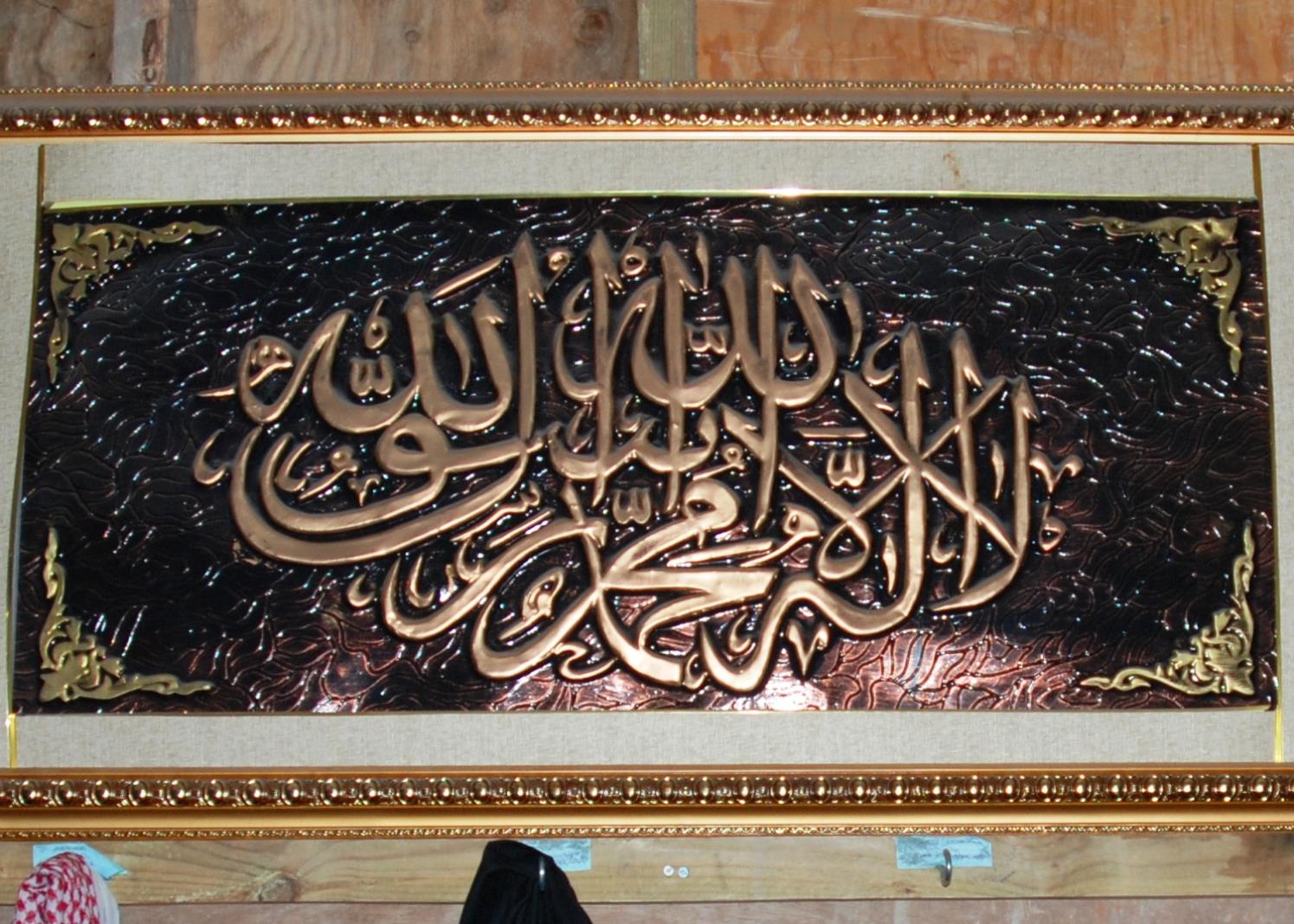 Muslims NEVER try to draw God so they decorate their walls with beautiful writing called Calligraphy. This writing often says how great God is!
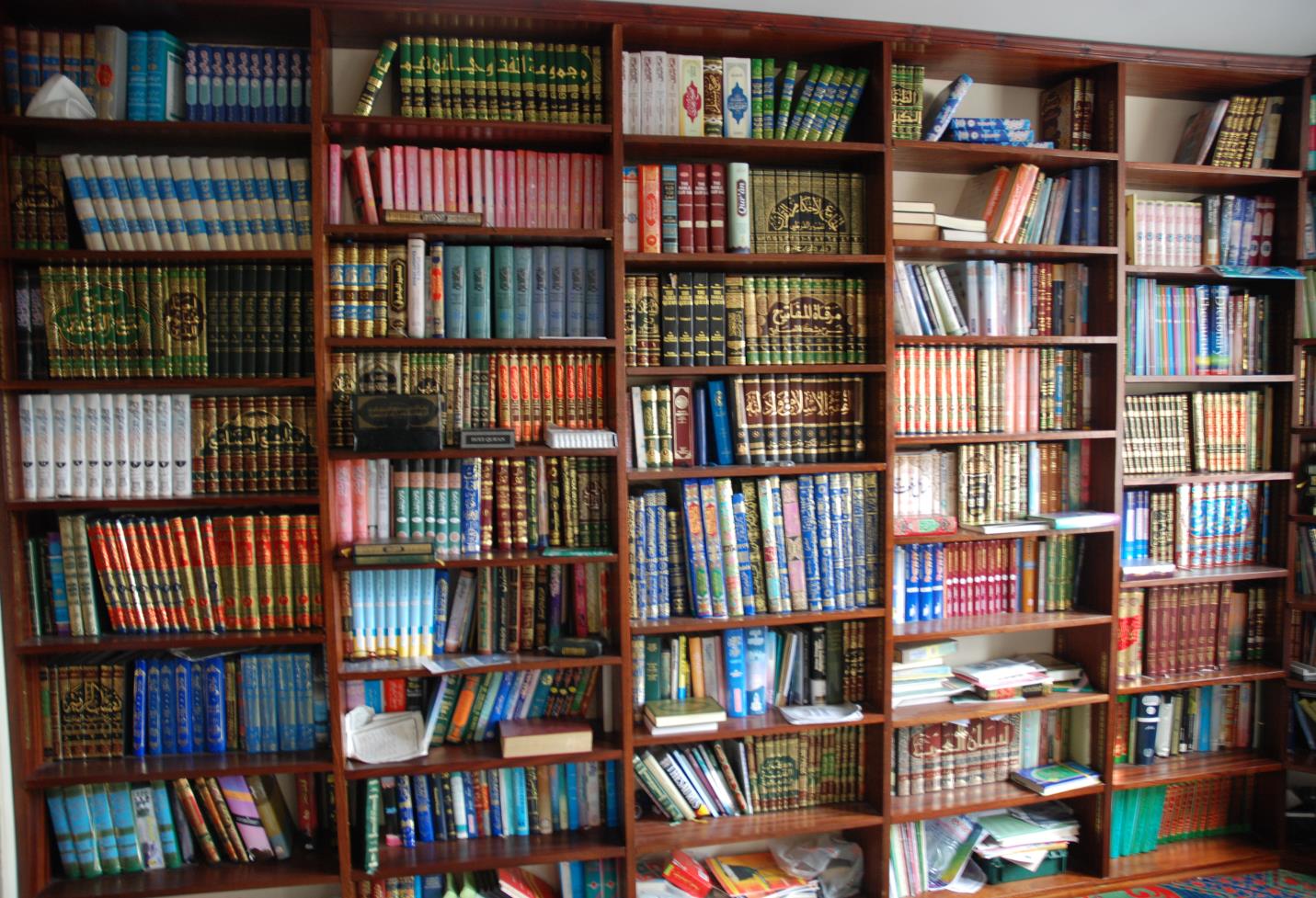 Mosques often have many books that help people understand their holy book, the Qur’an
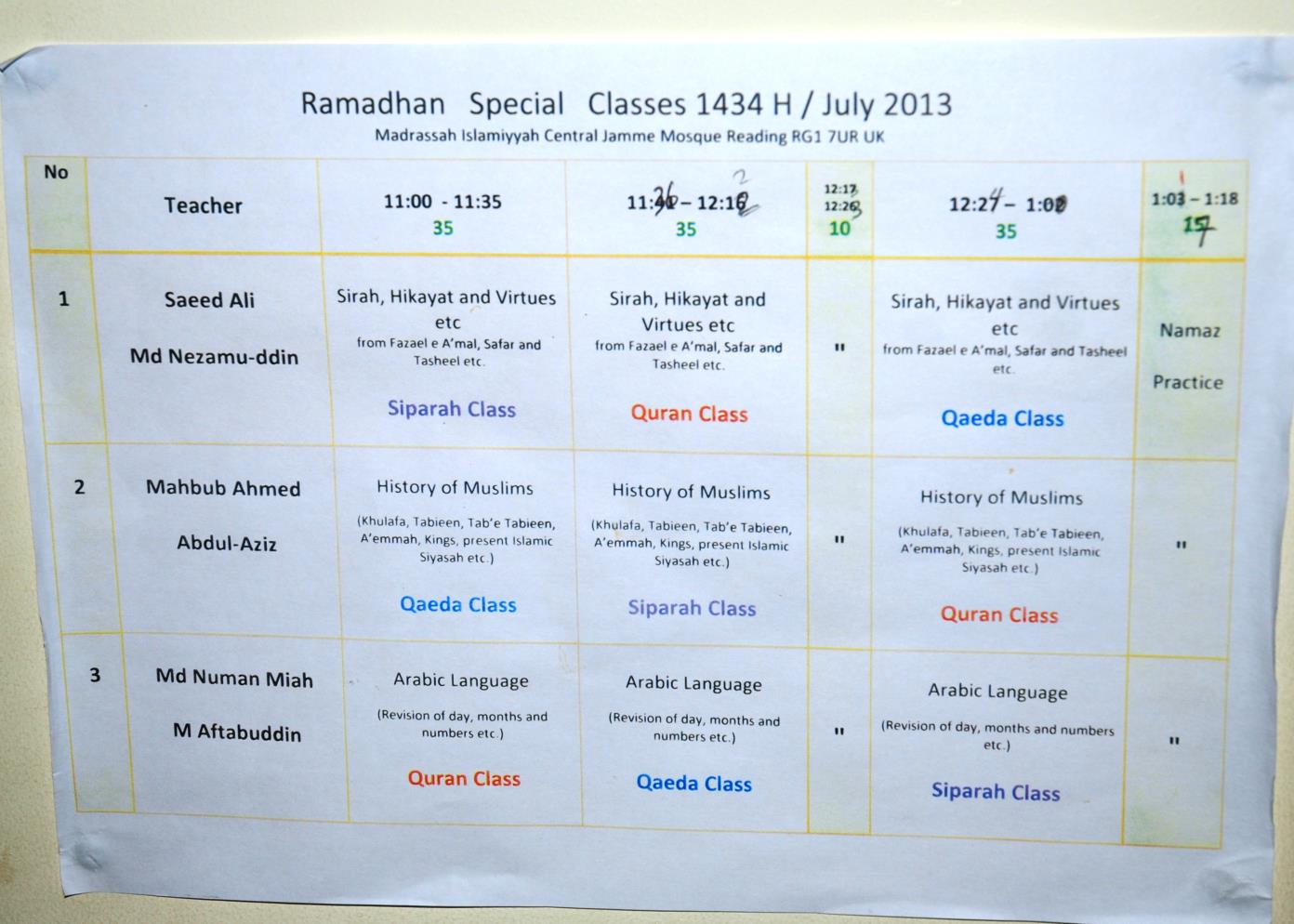 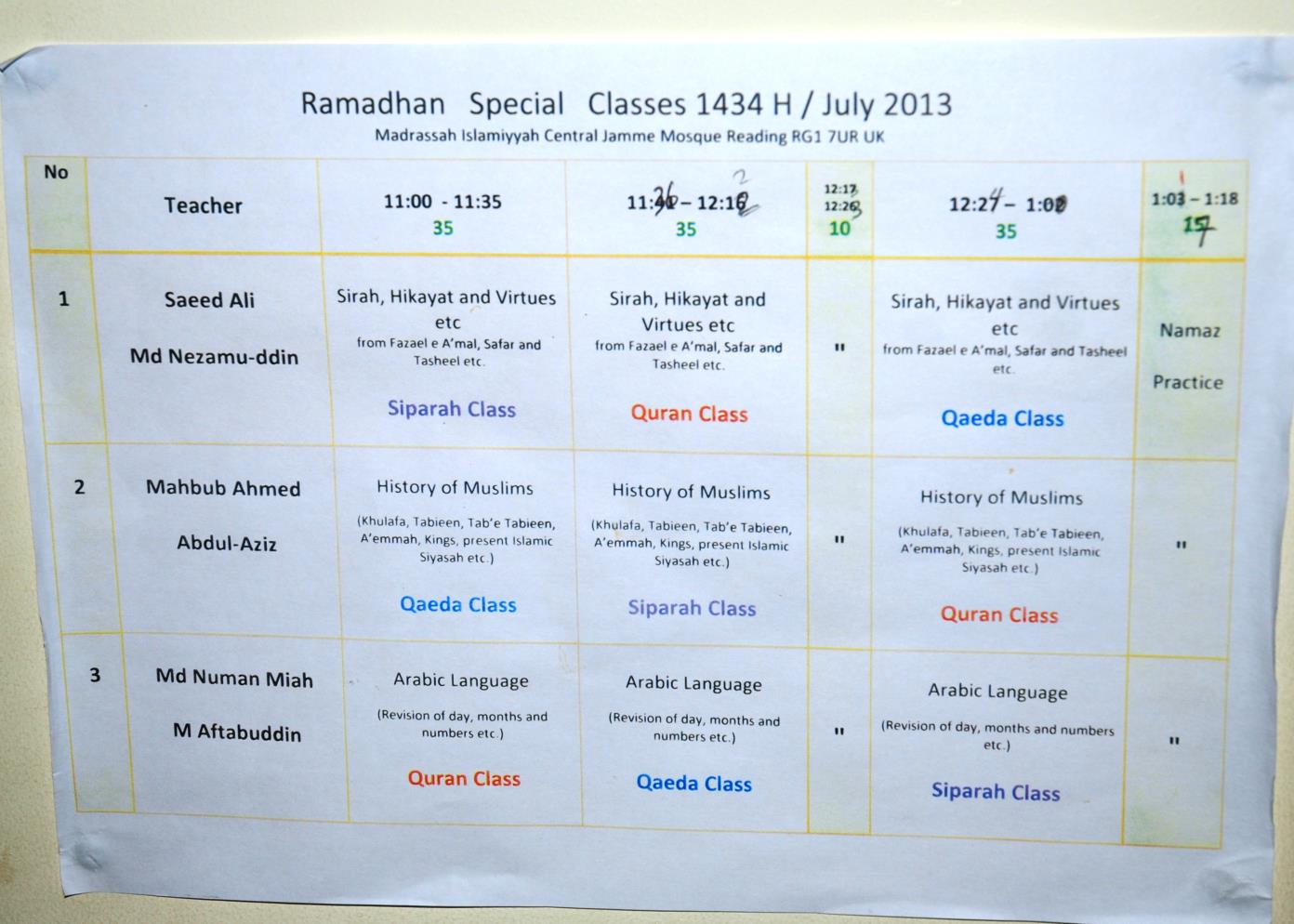 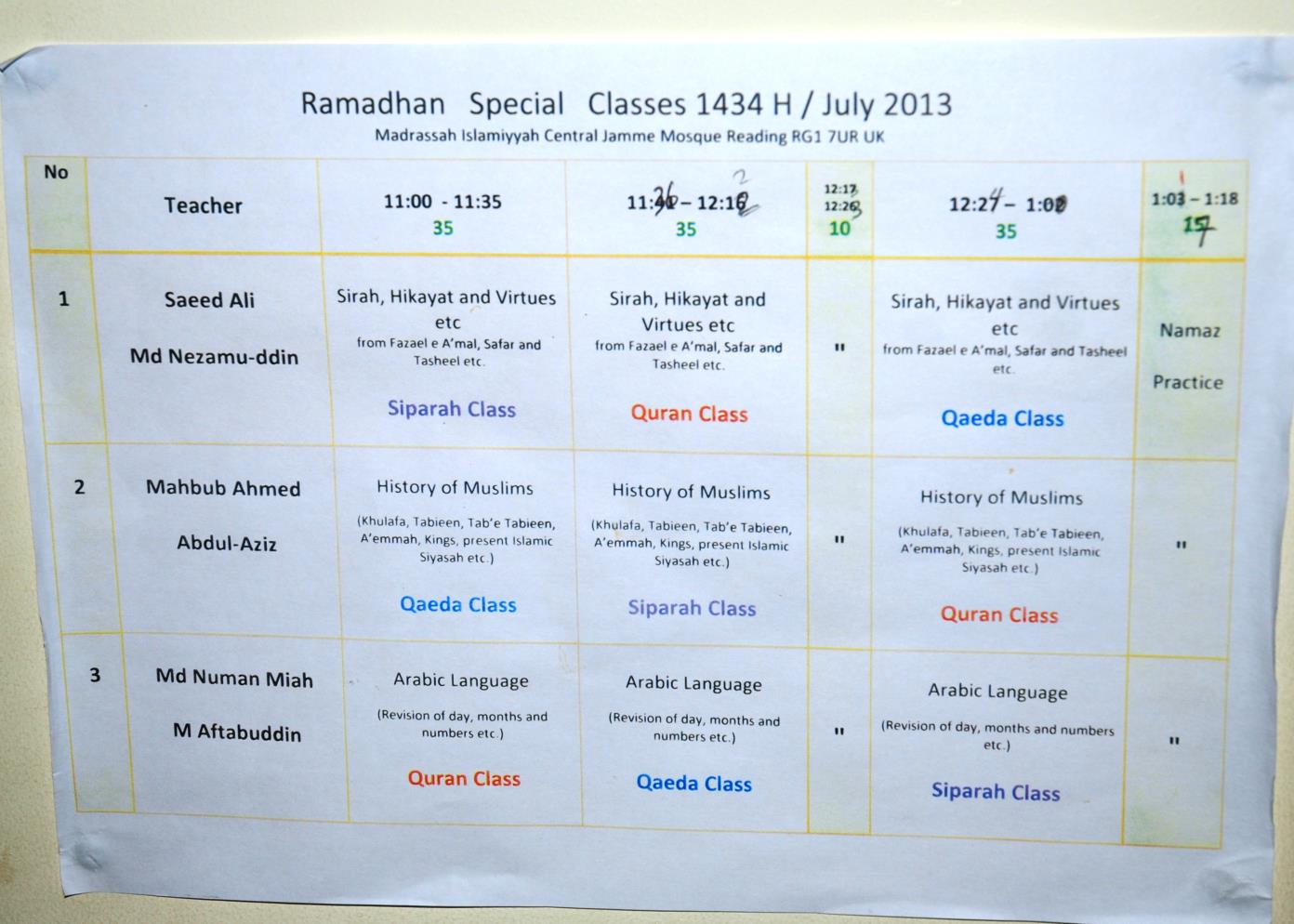 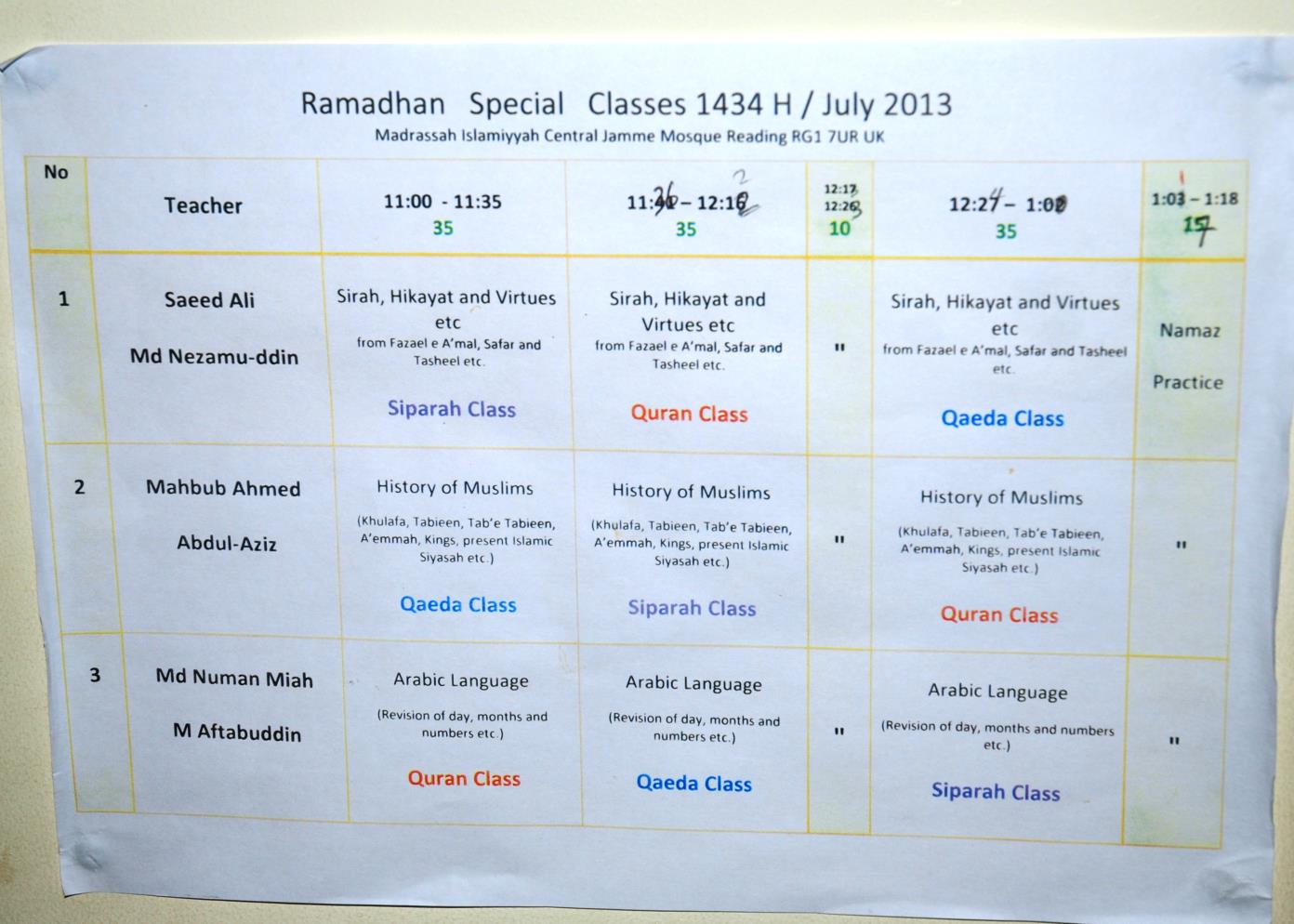 Mosques also run classes to help Muslims learn about their religion
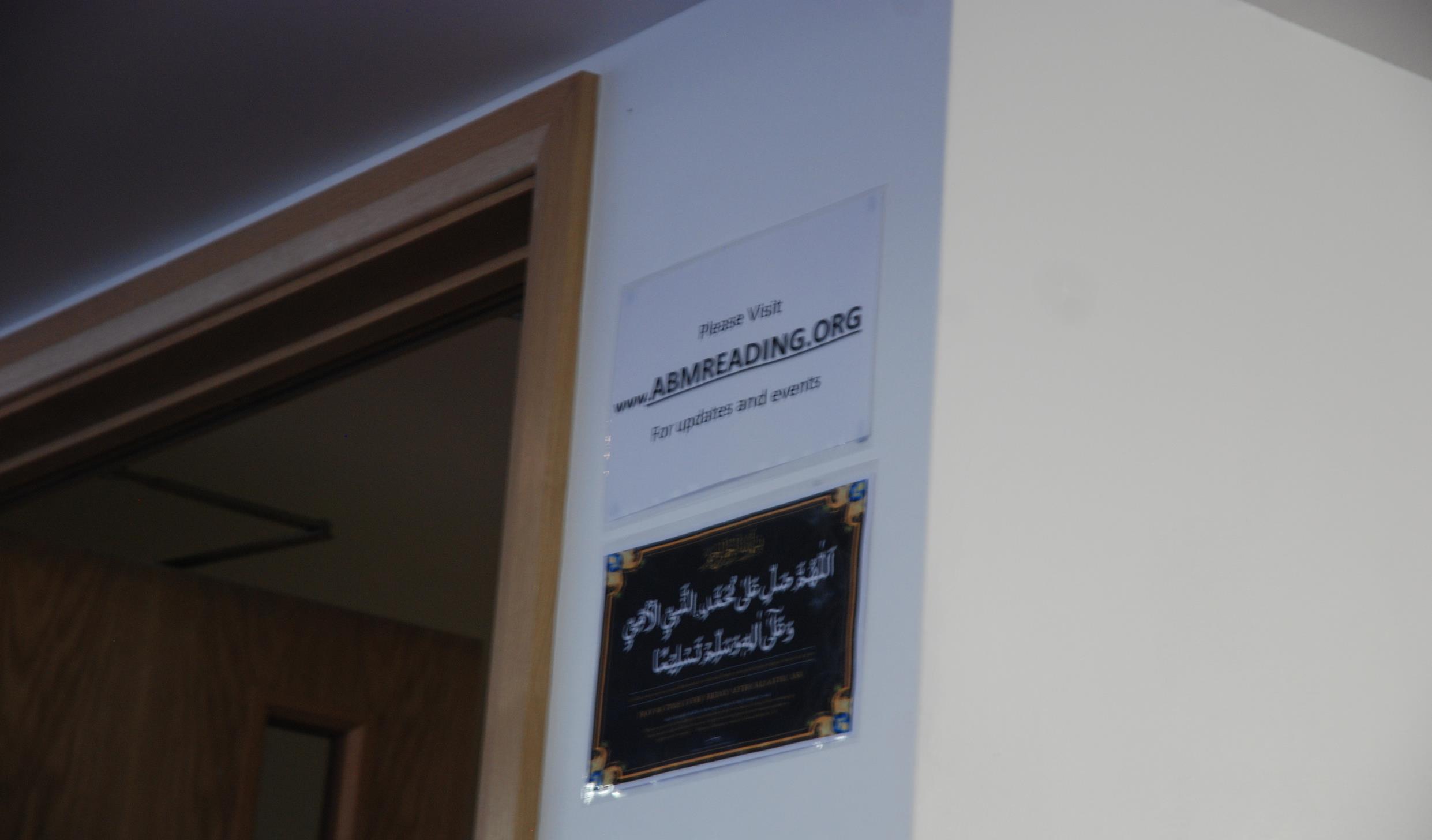 Many Mosques also now have websites. These give information for the community and help Muslims be involved in the life of the Mosque. This helps them feel like they belong in the Muslim community.
Crossing the Bridges Project

Schools, SACREs and Places of Worship
working together
to enhance Religious Education

Pan-Berkshire
2017
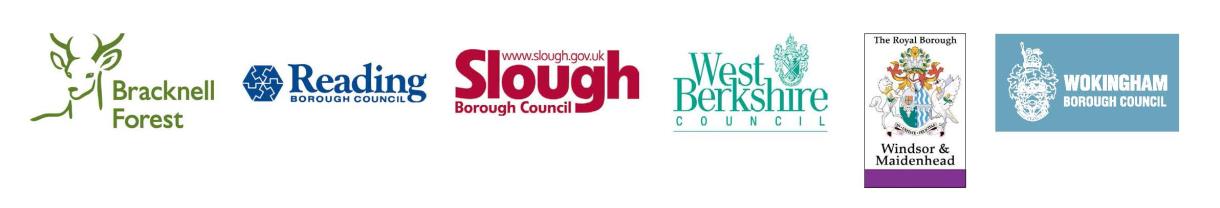